YENİLENEBİLİR ENERJİAVANTAJLARI VE DEZAVANTAJLARI
KAAN MERT TOPCU
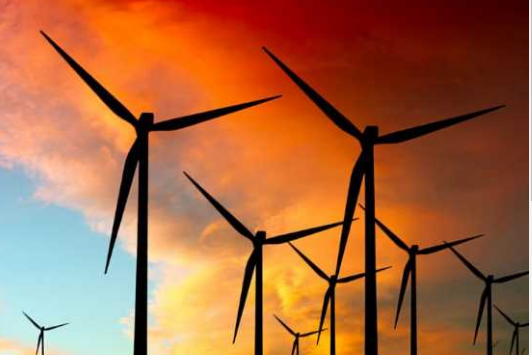 1.RÜZGAR ENERJİSİ
AVANTAJLARI

-Taşıma sorunu bulunmayan ve enerji üretimi için çok yüksek teknoloji gerektirmeyen bir enerji kaynağıdır.
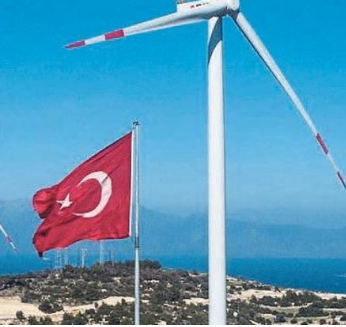 -Dışa bağımlı bir
 kaynak değildir.
-Sera gazı etkisi yoktur.
-Bu enerji kaynağı atmosferde serbest ve bol bir şekilde bulunmakta ve çevre kirliliği oluşturmamaktadır.
DEZAVANTAJLARI

-Santrallerin çevresel etkileri incelendiğinde, gürültü, depolama zorluğu ve sabit olmayan enerji bulunduğu görülmektedir.
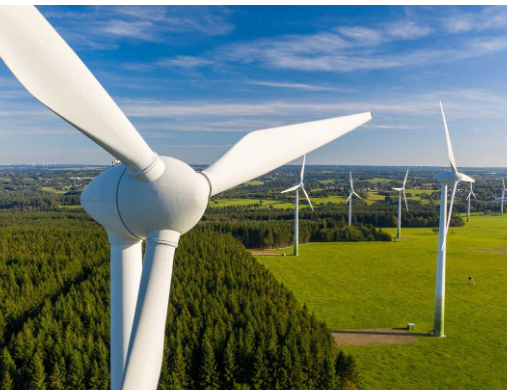 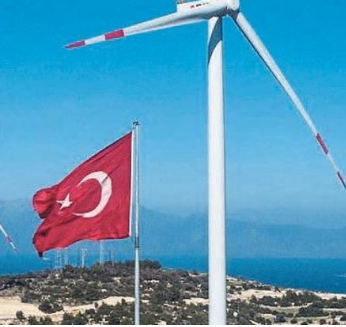 -Rüzgarın düzensizliği nedeniyle elektrik üretiminde kesintiler yaşanabilmektedir.
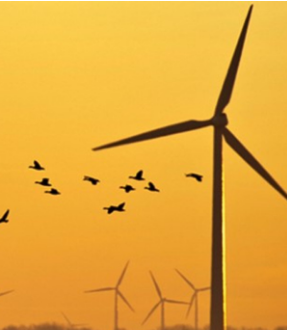 -Göç eden kuşların yolları üzerine inşa edilirse ölümlerine sebep olabilir.
2.HİDROELEKTRİK ENERJİ
AVANTAJLARI

 -Düşük işletme ve bakım maliyetlerine sahiptir, yakıt gideri yoktur.
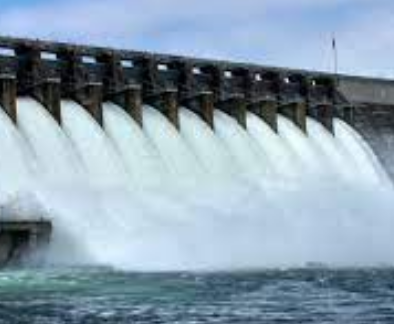 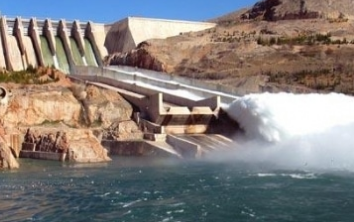 -Dışa bağımlı değildir.


-Sağlık için olumsuz yönleri yoktur.
DEZAVANTAJLARI

-Suyun akış rejimlerinin değiştirebilir ve ekosistemlere zarar verebilir.
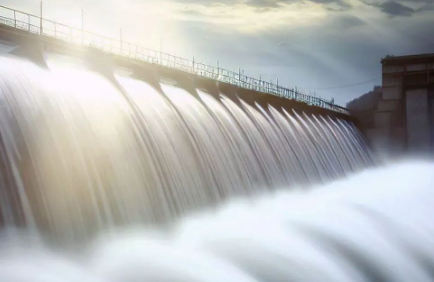 -İnşaat yapılacak alanda toprak bütünlüğüne zarar vereceği için erozyona neden olabilmektedir.
-Hava sıcak olduğunda suyun buharlaşmasıyla baraj çevresindeki tarım arazilerinde tuzlanma, çoraklaşma gibi olumsuzluklar meydana gelebilir.
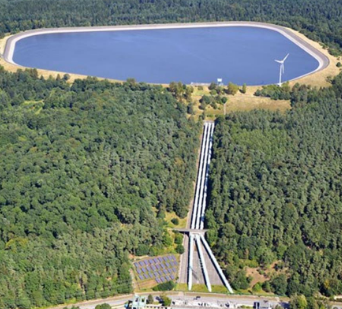 -Baraj inşaatlarının su altında kalan alanlara etkisi, balık göçlerinin engellenmesi ve su altı yaşamının etkilenmesi dezavantajları arasındadır.
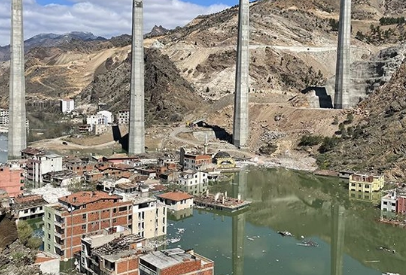 Artvin-Yusufeli
3.GÜNEŞ ENERJİSİ
AVANTAJLARI

-Güneş ışığından elde edilen enerji, sera gazı emisyonlarını azaltarak çevre dostu bir seçenektir.
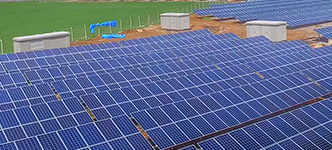 -Ayrıca, güneş enerjisi sınırsızdır ve dünya genelinde her yerde potansiyel olarak kullanılabilir.
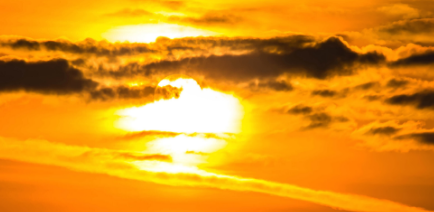 -Güneş panelleri genellikle düşük bakım gerektirir ve uzun ömürlüdür, bu da işletme maliyetlerini azaltır.

-Güneş enerjisi sistemleri, enerji bağımsızlığını artırır ve yerel ekonomilere katkıda bulunabilir.
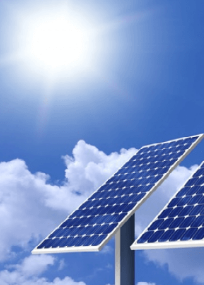 DEZAVANTAJLARI
-Güneş paneli teknolojisi yüksek başlangıç maliyetleri gerektirir.
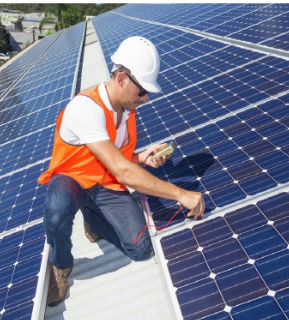 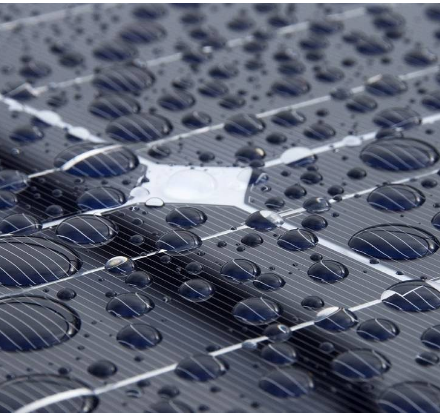 -Ayrıca, güneş enerjisi sistemi verimliliği, bulutlu veya yağmurlu günlerde azalabilir ve bu da enerji üretiminde istikrarı etkileyebilir.
-Güneş panellerinin üretimi sırasında kullanılan malzemelerin çıkarılması ve işlenmesi, çevresel etkilere yol açabilir ve güneş panelleri için uygun yer bulma ve alan kullanımı zorlukları olabilir.
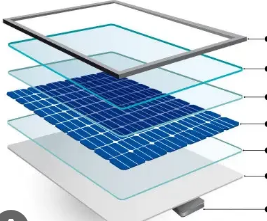 4.BİYOKÜTLE ENERJİSİ
AVANTAJLARI

-Sürdürülebilir, erişilebilir ve çevre dostudur. Organik maddelerin sürekli olarak yeniden üretilebilir olması nedeniyle tükenmez bir kaynaktır.
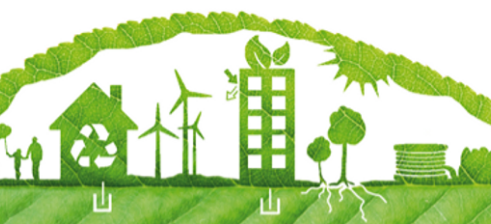 -Türkiye gibi tarım potansiyeli yüksek ülkelerde önemli bir alternatif enerji kaynağıdır.
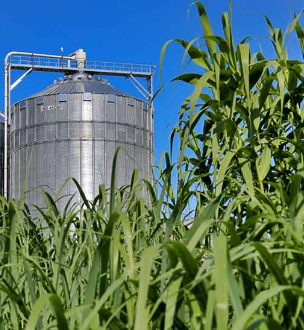 -Sürdürülebilir olması, çevreye zarar vermemesi ve yerel olarak sürekli temin edilmesi avantajları arasındadır.
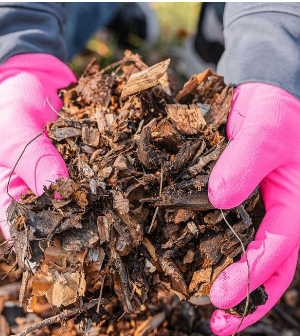 DEZAVANTAJLARI
 
-Atıklar işlem görmeden önce depolama alanında tutulduğu için görsel olarak kötü durmaktadır.
 
-Dağınık olması sebebiyle taşınma ve depolanma maliyetleri vardır.
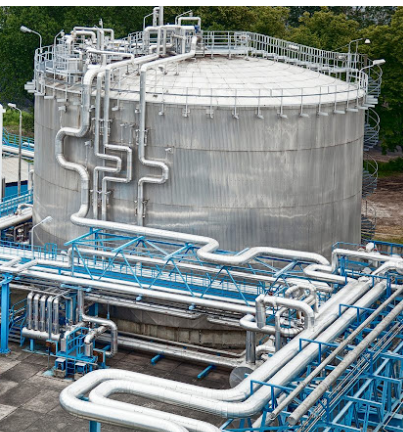 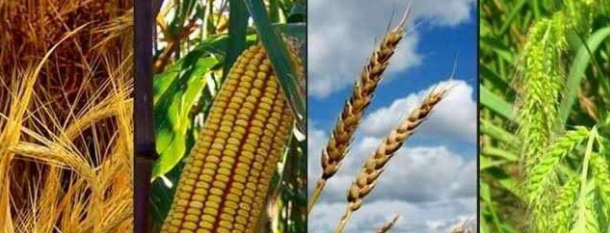 -Buğday, arpa, mısır gibi insanların beslenme ihtiyaçları olduğu bilinirken çiftçiler arazilere biyodizel hammaddesi ekmekte ve gıda fiyatlarının yükselmesine neden olabilmektedir.
5.JEOTERMAL ENERJİ
AVANTAJLARI
-Uzun ömürlü ve tükenmez bir enerji kaynağıdır.
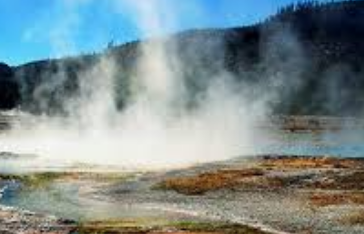 -Sağlık sektöründe tedavi amaçlı kullanılabilmektedir.
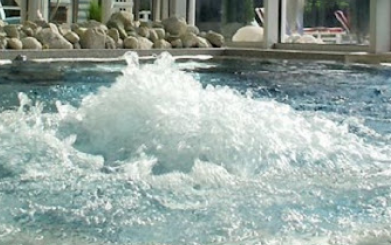 -Konut, sera ve termal turizm gibi yerlere ısıtma amaçlı kullanılır.
Yalova Termal Kaplıcaları
DEZAVANTAJLARI
 
-Kurulumu için geniş alana ihtiyaçları vardır.
 
-Sondaj süresi boyunca gürültü kirliliğine neden olur.
-Ayrıca  jeotermal  sıvının  içerisindeki  civa,  arsenik,  kurşun vb. çevreyi olumsuz yönde etkilemekte, arazinin çökmesine neden olabilmektedir.
6.HİDROJEN ENERJİSİ
AVANTAJLARI

-Temiz ve çevre dostu bir enerji kaynağıdır. Hidrojenin yanması sonucunda sadece su ve buhar oluşur, bu da sera gazı emisyonlarını azaltır ve hava kalitesini iyileştirir.
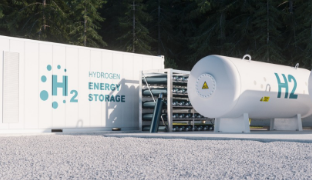 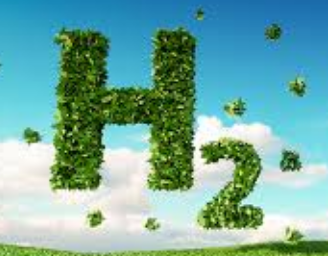 -Enerji verimliliğini artırarak şehirlerin hava kalitesini iyileştirir.
DEZAVANTAJLARI

-Hidrojenin üretimi ve depolaması için gelişmiş teknolojilere ihtiyaç duyulur, bu da maliyetleri artırabilir. Ayrıca, hidrojenin en hafif gaz olması nedeniyle yüksek basınçta kolaylıkla dağılabilir ve kaçaklara sebep olabilir.
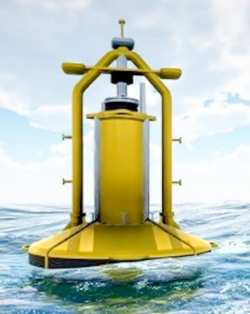 7.DALGA ENERJİSİ
AVANTAJLARI

-Çevreyi kirletmez.

-Açık denizlerin enerji ihtiyacı karşılanabilir.

-Yüksek enerjiler üretilebilir.
DEZAVANTAJLARI
-Ticari ve özel gemilerin gidiş yollarına rahatsızlık verebilir.
-Sadece güçlü dalgaların olduğu yerlerde etkili bir enerji kaynağı olarak kullanılabilir.
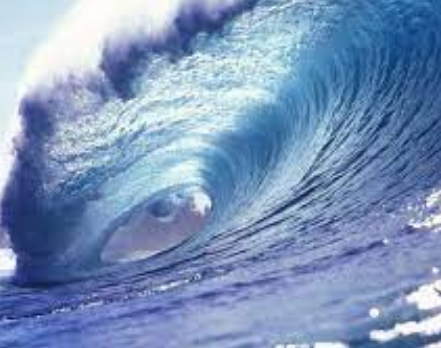 KAYNAKÇA
Şenel, M. C., & Erdem, K. O. Ç. (2015). Dünyada ve Türkiye’de rüzgar enerjisi durumu-Genel değerlendirme. Mühendis ve Makina, 56(663), 46-56.
Bozkurt, S., & Tür, R. (2015). Dünyada ve Türkiye'de Hidroelektrik Enerji, Gelişimi ve Genel Değerlendirme. Su Yapıları Sempozyumu Kitabı. Antalya, 322-330.
Özcan, B. (2008). SÜRDÜRÜLEBİLİR KALKINMA ve HİDROJEN ENERJİSİ. Humanities Sciences, 3(2), 152-160.
Topal, M., & Arslan, E. I. (2008). Biyokütle enerjisi ve Türkiye. VII. Ulusal Temiz Enerji Sempozyumu, 17, 19.